Drag the pictures into the correct order.
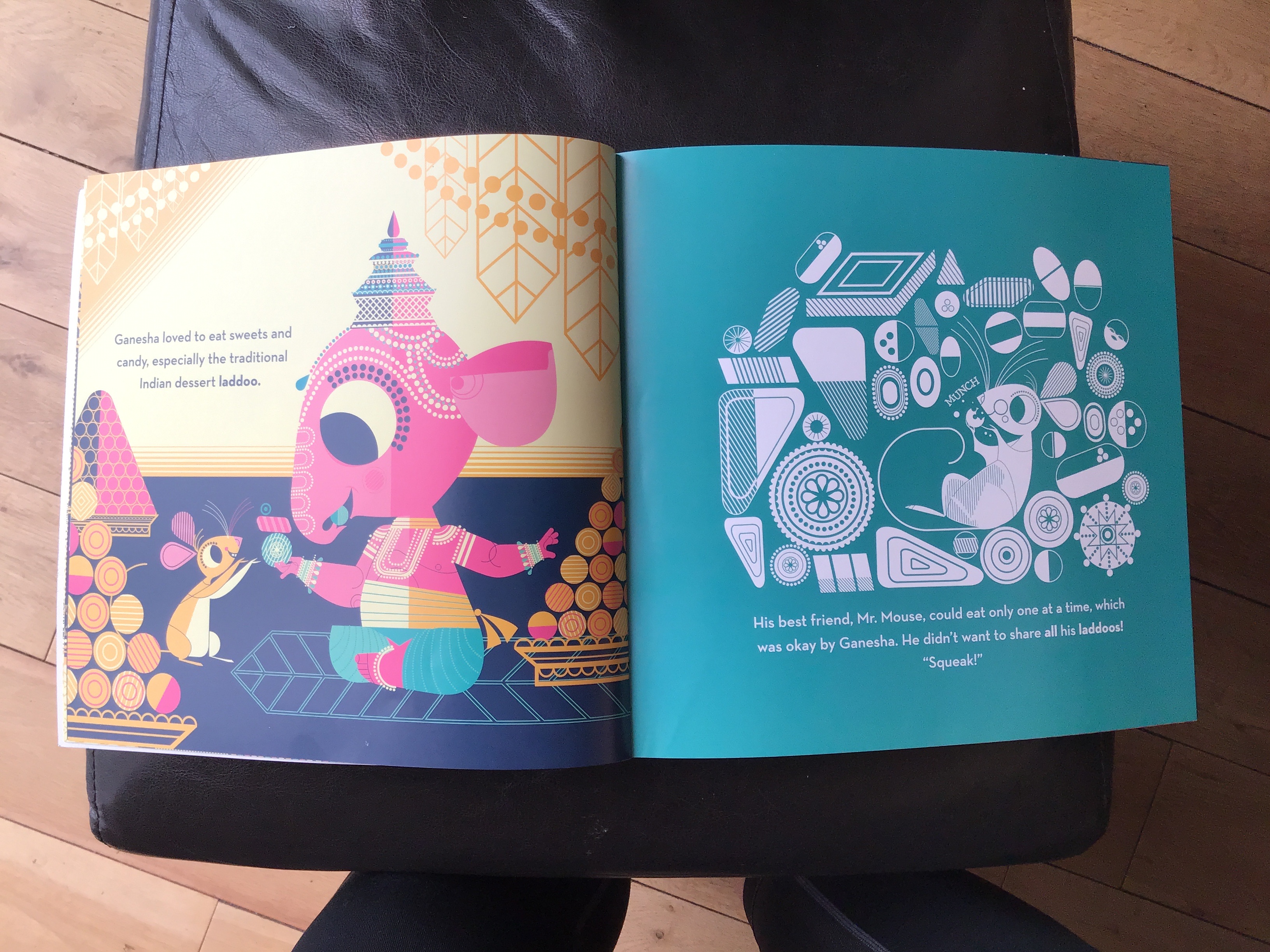 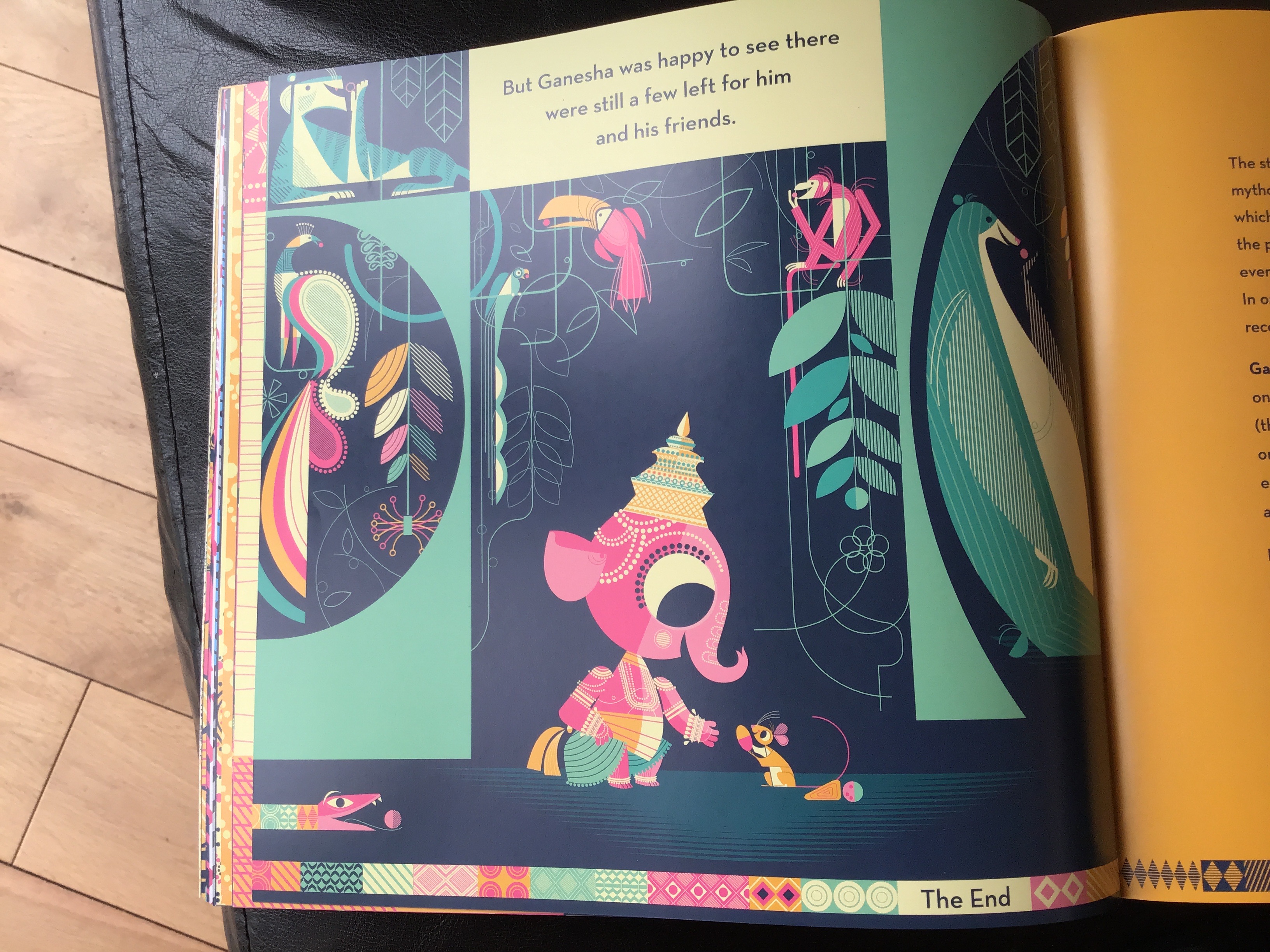 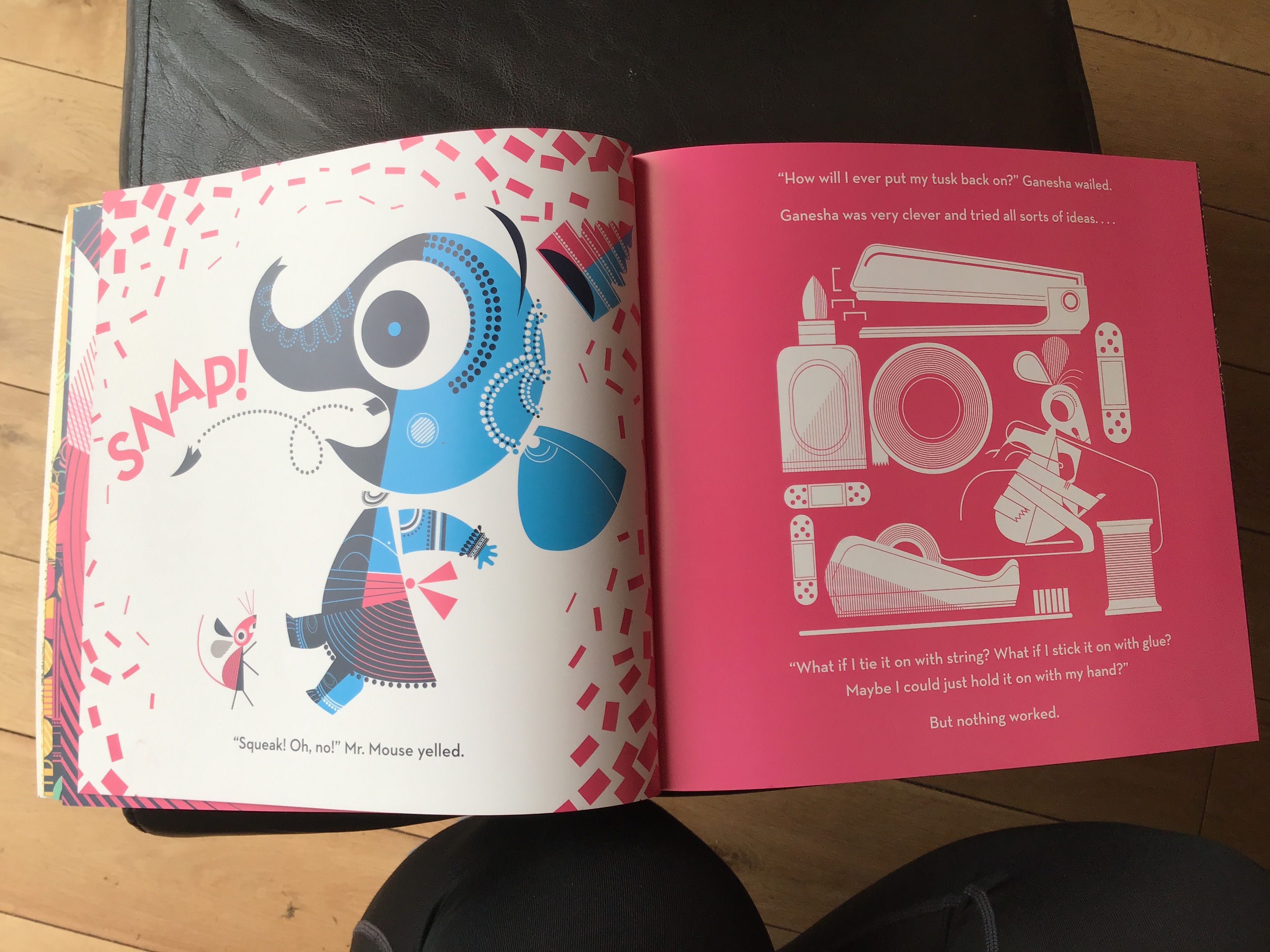 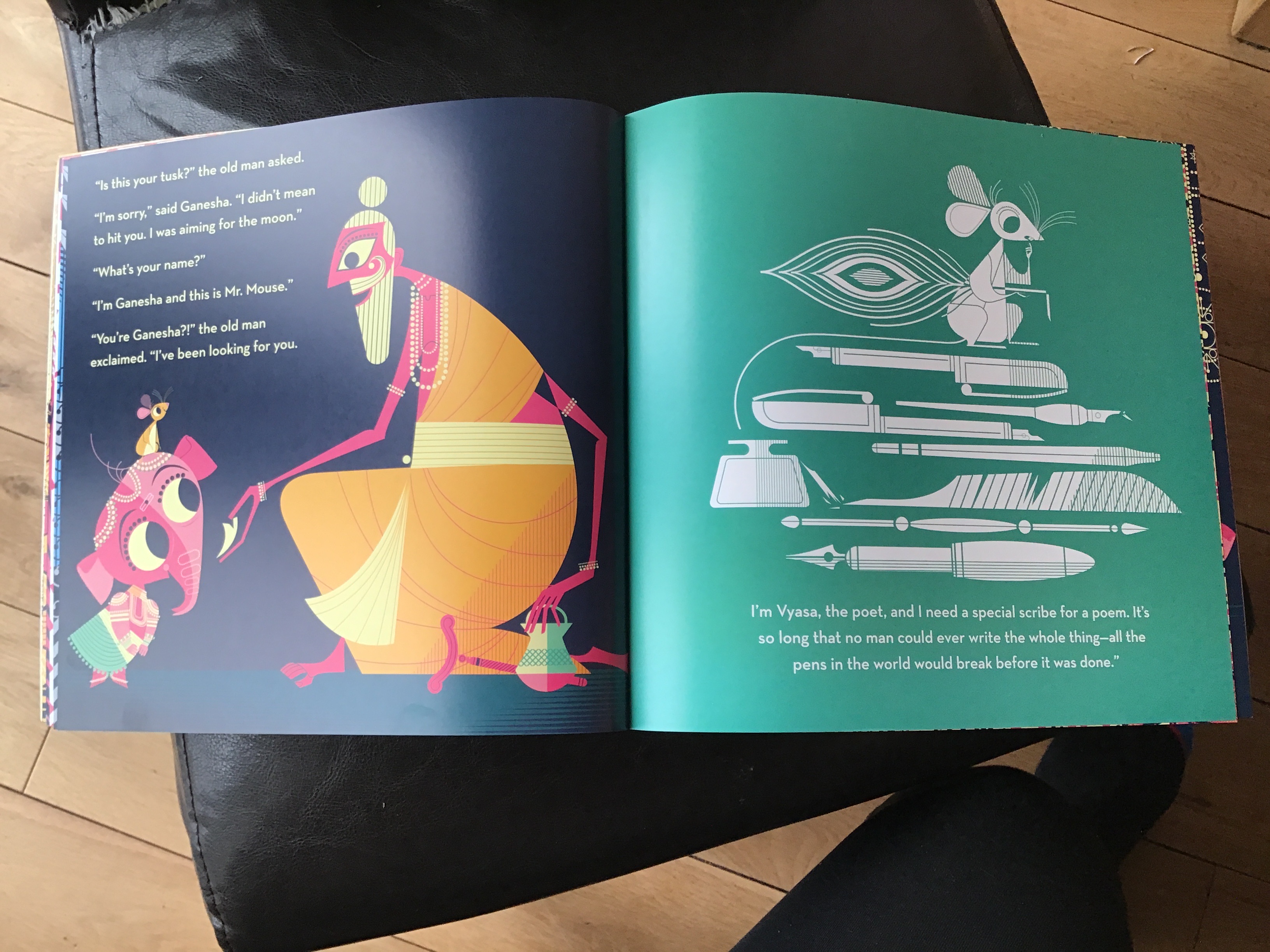 Can you retell the story using the pictures to help you? 
Write a sentence for each picture.
1
2
3
4